Cinética Química
Kotz, Treichel e Weaver vol 2 cap 15
Jones e Atkins cap 13
Lab 11
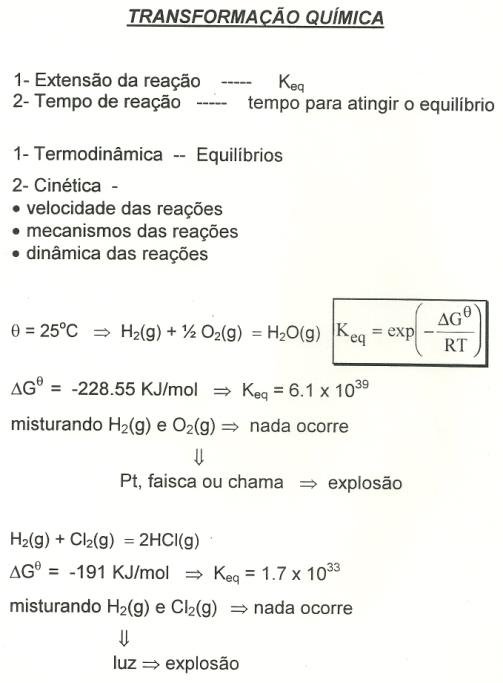